Our Vision is to build a community that promotes Gospel Values in a supportive and inclusive environment where all learners strive for success and develop new skills with confidence.
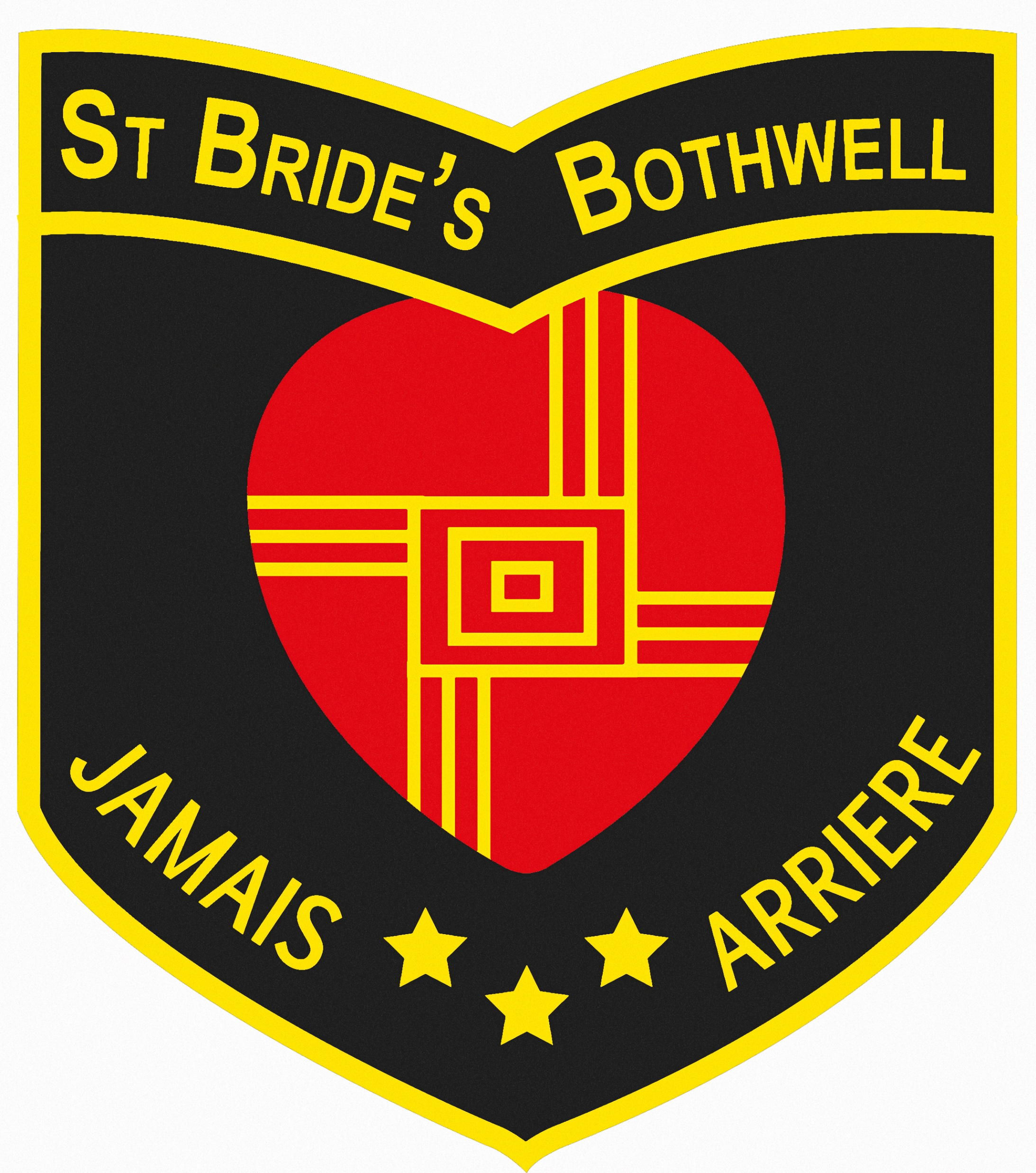 St. Bride’s School Values: 
Faith
Inclusiveness
Kindness 
Respect 
Ambition
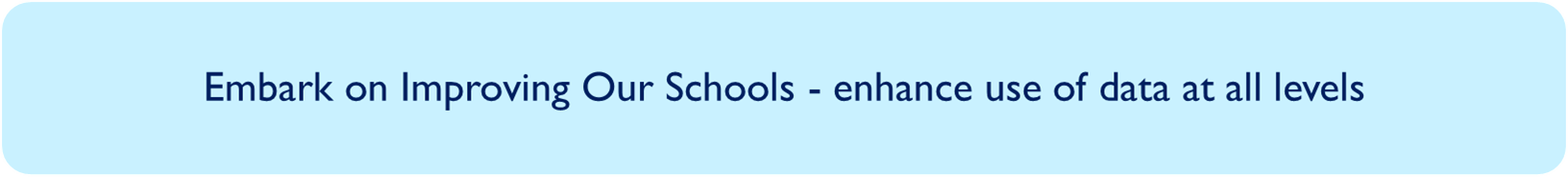 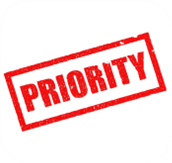